Investigación sobre los costos para la sociedad, el sistema y las personas acreedoras de las pensiones alimentarias y la disolución de la sociedad conyugal en Centroamérica
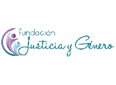 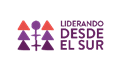 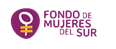 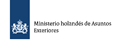 CONCLUSIONES Y RECOMENDACIONES.
1. Es necesaria la incorporación de la perspectiva de género en el Derecho de Familia en el tratamiento de estas dos instituciones jurídicas las pensiones alimenticias/arias 
2. En el análisis de los contextos que viven las usuarias la categoría de la interseccionalidad de discriminaciones es un factor muy importante, el tema clase/genero está muy presente en estos procesos las mujeres de menores recursos económicos, de escolaridad, estás tienen mayores dificultades para poder llevar adelante los procesos, esto conlleva a otros costos sociales mayores
CONCLUSIONES Y RECOMENDACIONES.
3. En todos los países se coincide que las usuarias de estos servicios no conocen sus derechos o los conocen parcialmente y llegan con mucha desorientación y en muchos casos con miedo, lo que incide en no tener una clara estrategia sobre sus posibles expectativas.
CONCLUSIONES Y RECOMENDACIONES.
4.  Es importante que las operadoras /operadores de justicia tengan presente las relaciones de poder entre los sexos; esas relaciones desigualmente construidas desde sus diferentes posiciones, funciones, actividades, experiencias y necesidades. Pues es claro que esto es un factor determinante.
CONCLUSIONES Y RECOMENDACIONES.
5.  Los procesos no son sencillos ni agiles, pueden tardar de uno a cinco meses, vía administrativa y otros cuantos en vía judicial; a esto se le suma los obstáculos para la notificación, o para ordenes de descuento.
CONCLUSIONES Y RECOMENDACIONES.
6.  Es fundamental evitar en los procesos resultados revictimizantes, que se dan por ejemplo porque las usuarias suelen pasar por diferentes personas recepcionista, abogado, la persona trabajadora social, los/as psicólogas/os, peritajes , la aportación de documentación puede llevar meses, inclusive en la misma audiencia vuelva a contar a la jueza/es, esto tiene un costo emocional y económico muy alto, si se toma en cuenta los permisos en su trabajo que en muchos casos implica un descuento de su salario .
CONCLUSIONES Y RECOMENDACIONES.
7.  Es imperioso evitar que los deudores traspasen sus bienes a nombre de otra persona.

8.  En el caso de Panamá se considera que el procedimiento debería ser ágil, pero hay una serie de factores que perjudican la efectiva labor de las y los Jueces/ juezas de Despacho; sobrecargo de labores y la tramitación de desacatos y morosidades, para evitar esto último, se deben implementen los Juzgados de Ejecución –para trámite de Desacatos y Morosidades- los cuales ya están creados por Ley. (Fuente Juzgado Tercera Municipal de Familia del Distrito de Panamá).
CONCLUSIONES Y RECOMENDACIONES.
9. Es necesario la especialización.

10. Contar con mecanismos y herramientas informáticas que permitan la interconexión.

11. La necesidad de infraestructura adecuada tanto para los juzgados, como para las personas usuarias en muchos de los países.
CONCLUSIONES Y RECOMENDACIONES.
12. La necesidad de asesoría especializada y que responda a una sostenibilidad en los procesos.
13. Se requiere de presupuesto para capacitación en esta materia y esto supera a lo asignado en el presupuesto general en todos los países.
CONCLUSIONES Y RECOMENDACIONES.
14. En relación a los incumplimientos de la obligación alimentaría es un tema necesario de reflexionar en los diferentes países.
Por ejemplo, en Guatemala existe un proceso penal por la falta de cumplimiento de la obligación de prestación de alimentos, pero perjudica el derecho de las acreedoras a razón que no reciben absolutamente, nada porque los obligados van a prisión, Se debería generar un mecanismo que genere ingresos para el obligado y no prisión allí el obligado no genera ingresos.
CONCLUSIONES Y RECOMENDACIONES.
15. La asesoría para las usuarias es importante , las asesorías que dependen de otras instancias son necesarias, pero no descargan la necesidad de una asesoría sostenida por el estado
CONCLUSIONES Y RECOMENDACIONES.
16.  Se requiere seguir fortaleciendo y desarrollando las capacidades en los y las operadoras (es) de justicia en el área familia para juzgar con perspectiva de género, que les permita transformar prácticas de aplicación e interpretación del derecho y actuar de una manera global sobre el conflicto jurídico, aplicando una visión crítica de la realidad, emitiendo resoluciones que desvinculen estereotipos y roles discriminatorios universales, para evitar contribuir a su perpetuación y desigualdad.